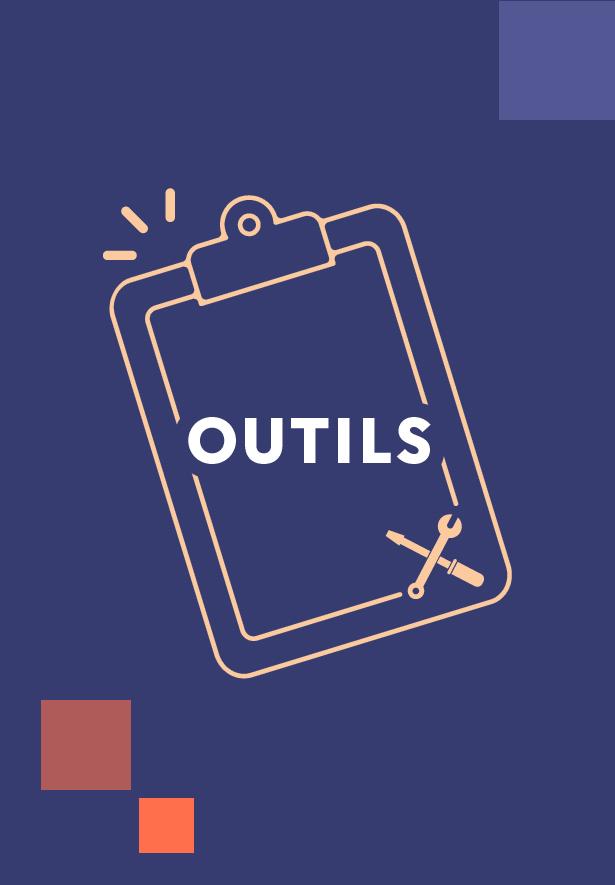 Carte blanche
lancement du jeu à l’entraînement
Le lancement du jeu sur une situation
C’est quoi ?
C’est l’outil qui permet de gérer les rapports de forces

C’est quand ?
Avant => démarrage de la situation
Pendant  => relance du ballon liée à la thématique de la séance
Après => pour passer d’une situation réduite à totale
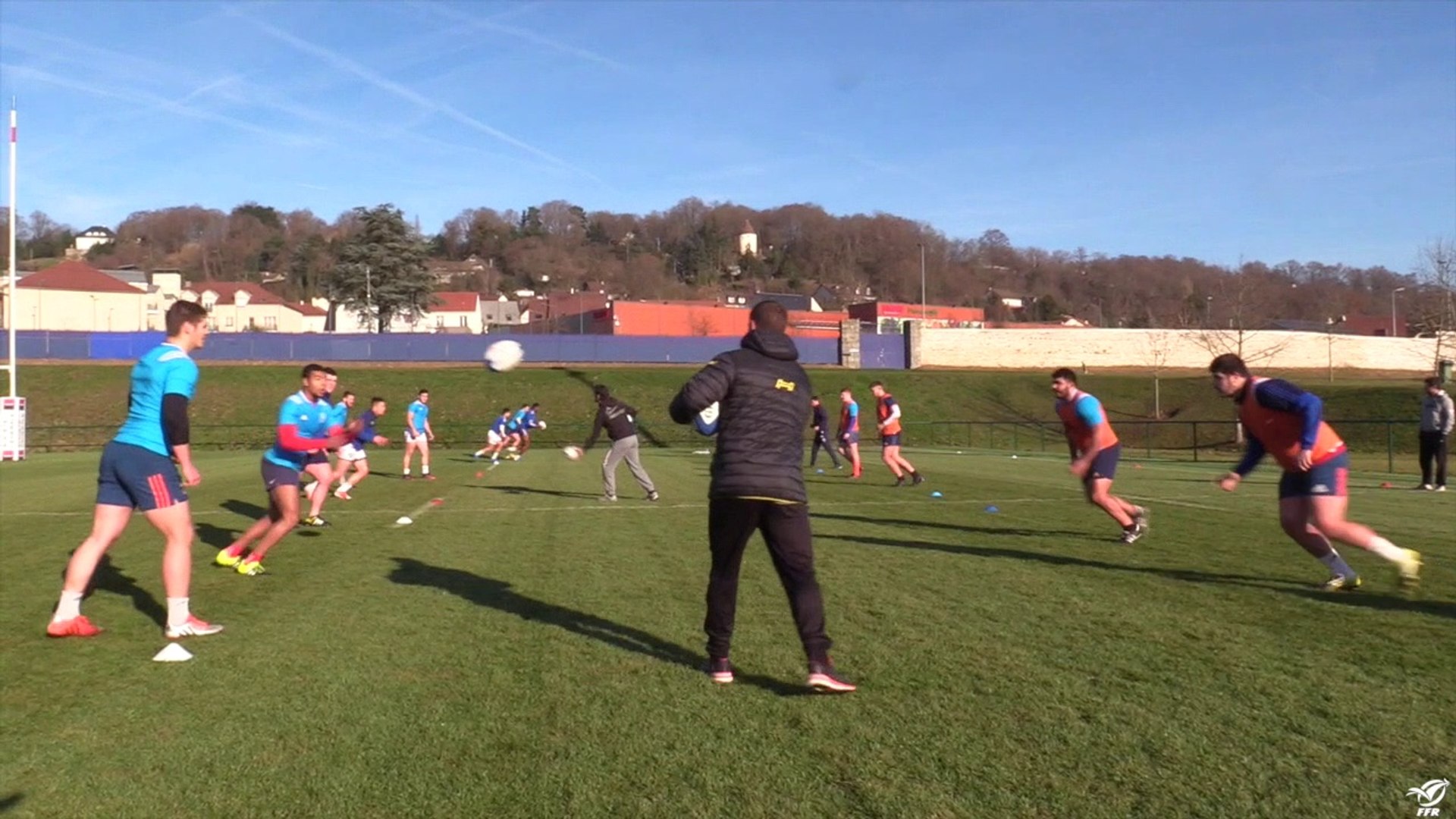 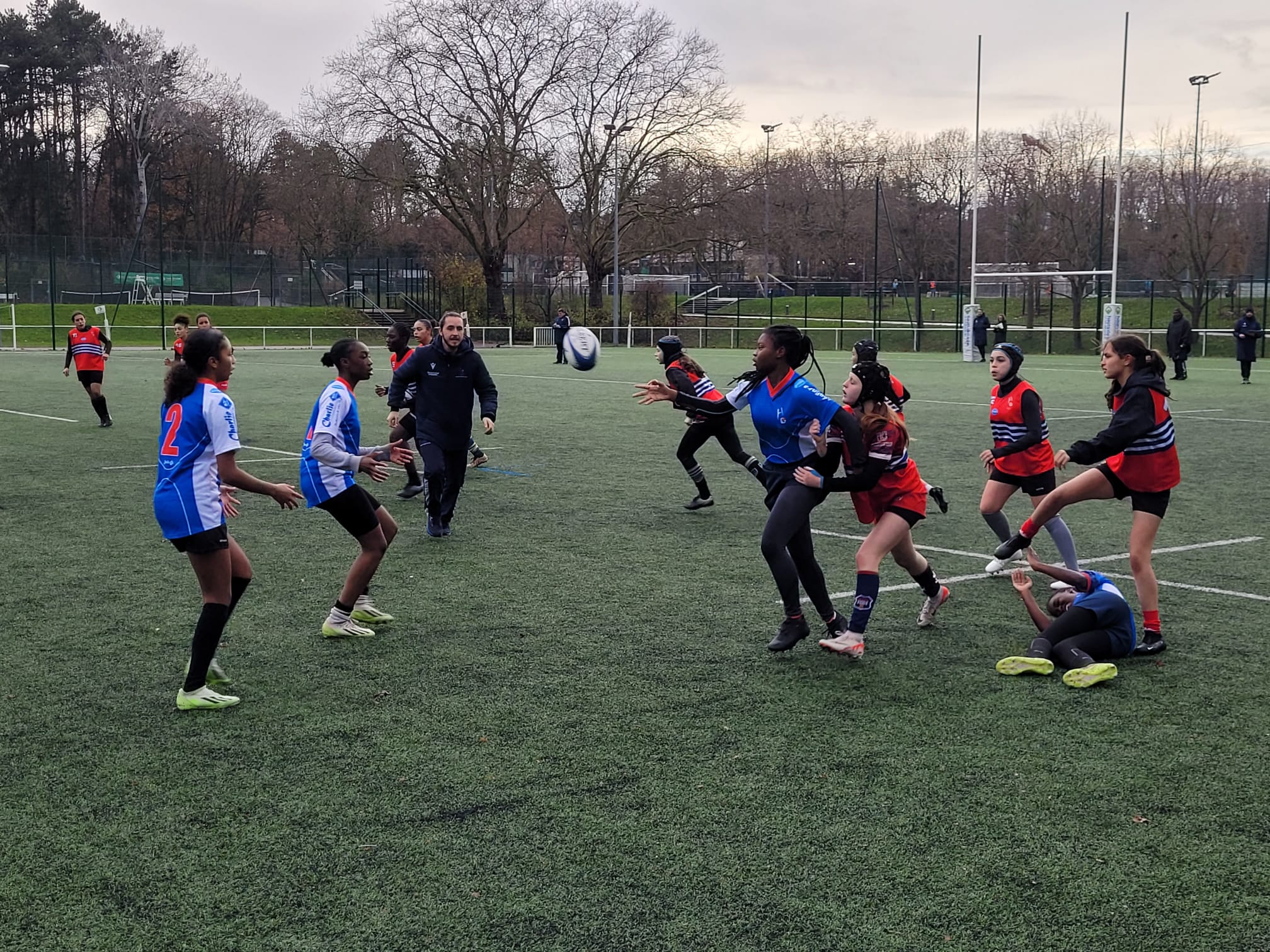 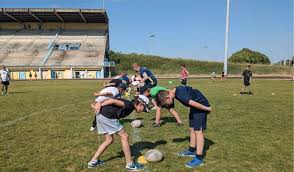 Par qui ?
Les joueurs ou l’éducateur
2
Que peut et/ou doit générer le lancement ?
Des comportements attendus => développe les ressources des joueurs et joueuses

De la surprise => impondérable sur la contre-attaque par exemple

De l’activité => en relançant le ballon sur une faute de jeu (en lien avec la thématique)

Des rapports de force => faciliter ou complexifier une situation selon les critères de réussite ou le niveau du ou des joueurs et joueuses

Recontextualisation => toujours en lien avec la réalité terrain (effectif total ou réduit)
3
Les impondérables du lancement de jeu
Réaliste => amène les joueurs dans des situations qu’ils retrouveront en match

Dynamique => multiplie le nombre de répétition et le temps moteur des joueurs

En lien avec la thématique de séance => doit provoquer les comportements attendus
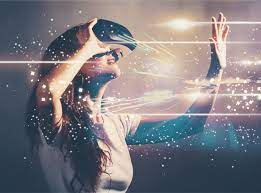 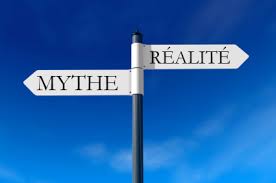 PROGRESSION
ILLUSION
4
Exemples de lancement par Frédéric PomarelAncien entraîneur de l’équipe de France de rugby à 7 féminin et masculinDirecteur Technique de la Ligue de Rugby Outre-mer
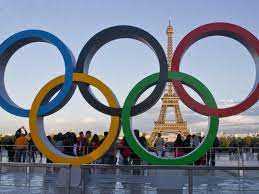 Vidéos sur la gestion des rapports de force par le lancement :
https://www.youtube.com/watch?v=Z76KdhCJL6s
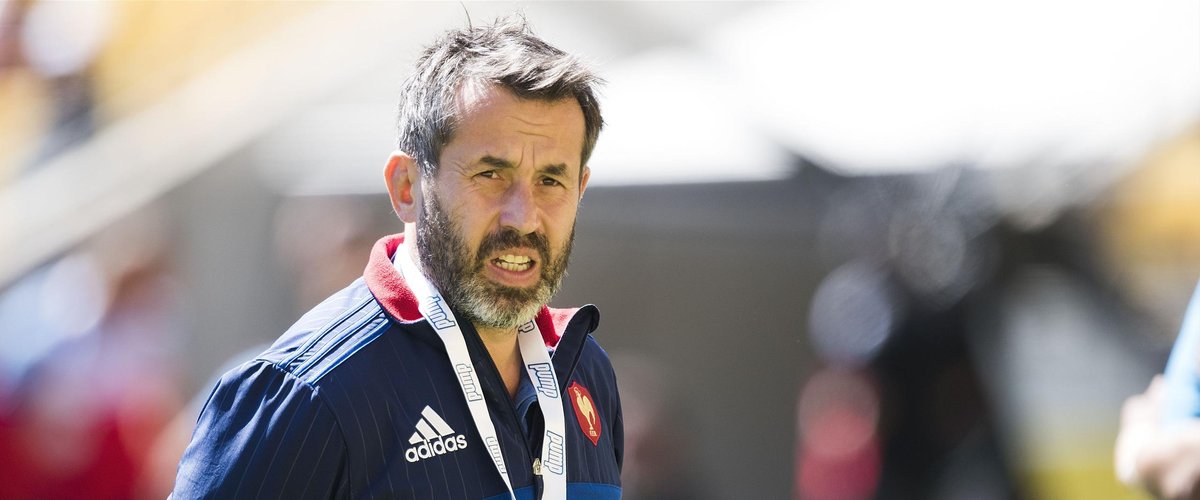 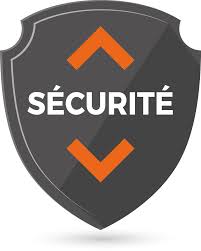 Gérer l’hétérogénéité
Maitriser les rapports de force
  Temps		   Espace		         Nombre		              Potentiel
(lecture)		  (vitesse)		      (opposition)		    (opposer les niveaux)
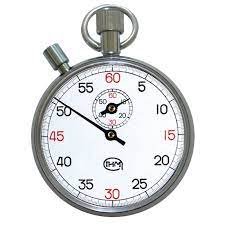 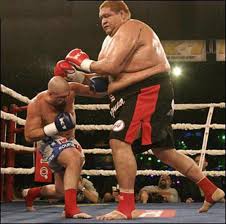 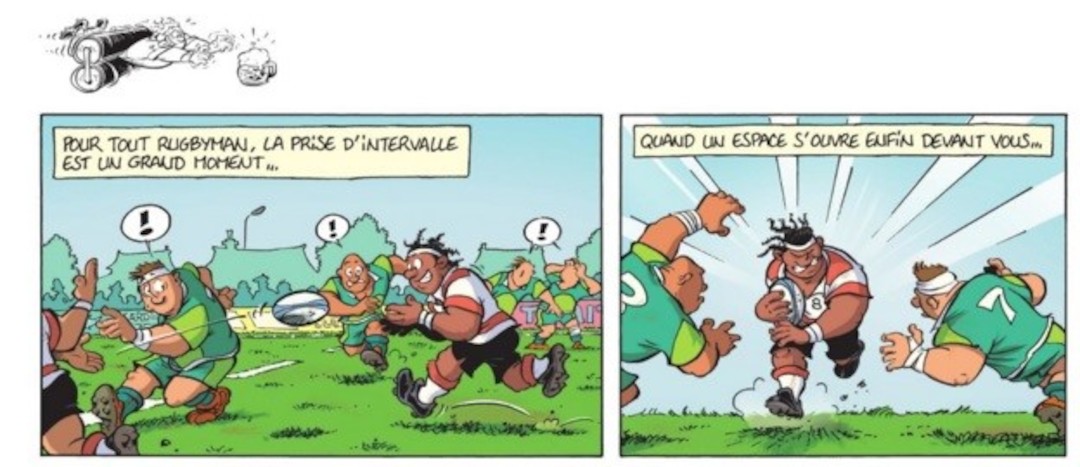 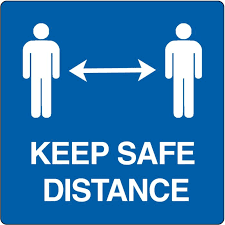 5
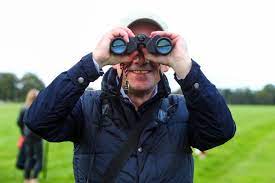 Exemple sur les centres de suivi M15 F & GDu collectif réduit au collectif totalFiche situation slide suivante
Trois bloc de joueuses réparties sur la largeur
Lancement : ballon 1, 2 ou 3, génère le sens et donc le rôle des soutiens et provoque la circulation des autres
Objectif : Être capable de retrouver un rapport de force favorable par l’efficacité du jeu au sol
Le lancement : Génère le sens de jeu et donc le rôle des soutiens
Objectif : Être capable d’être efficace au sol dans un rapport de force équilibré ou défavorable
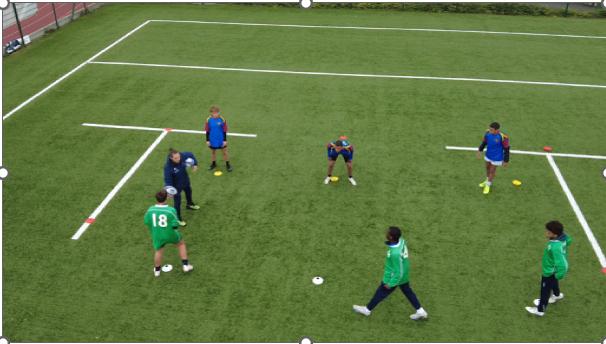 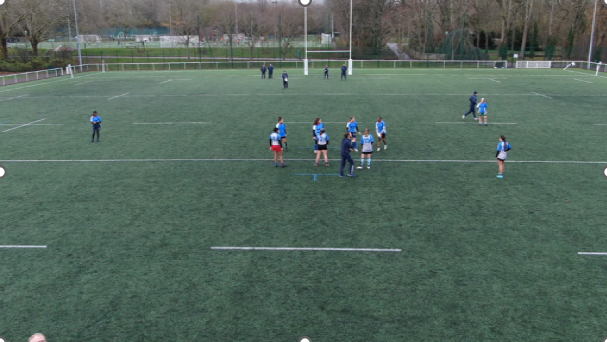 https://www.youtube.com/watch?v=dMKs8CQVckQ
https://www.youtube.com/watch?v=Qyzd2nyzbA4
6
SITUATION DE REFERENCE  «  EFFICACITE ATTITUDE AU CONTACT SOL »
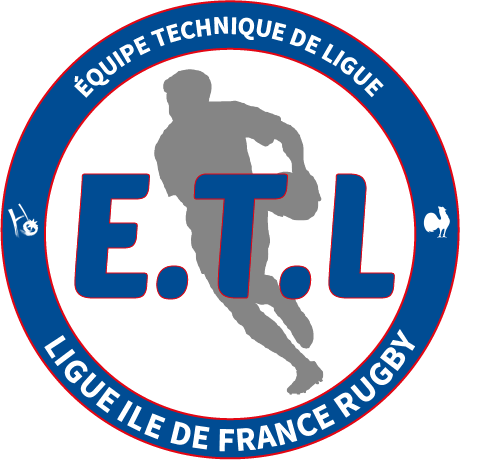 Thème situation: connexion soutien-PB sol / attitude contact PB / rôle des soutiens
OBJECTIF(S) : avoir les bonnes attitudes au contact sol PB + rôles et tâches des soutiens offensifs = avoir un ruck offensif efficace et rapide
Effectif :  6 (3 vs 3) 
Terrain : 10m de large / 5m de long
Matériel :  plots, 2 ballons, chasubles, boucliers
LANCEMENTS : 
Par le coach qui transmet le ballon ce qui va donner le sens de jeu
Passes possibles entre les joueurs = permet de donner un sens de jeu donc de changer le statut des joueurs soutiens => démarrage au top de l'E
Comportements attendus:

Porteur de balle (BASE) : engager son duel en SPLITANT le défenseur extérieur. 
SPLITER = engager le duel sur l’épaule extérieur et gagnant l’espace avec la hanche (appui intérieur) pour permettre la continuité du jeu dans le sens (debout) et libérer côté sens (sol) 

Soutien (+) : dès que le joueur PB est plaqué, rôle de RASER la zone = intervenir sur la première menace défensive en plaquant l’adversaire (règle des 1m autour du ruck)

Soutien (-) : intervenir en second soutien, rôle de S’ANCRER sur le PB = sécurisé le ballon pour permettre une libération rapide et efficace
CONSIGNES UTILISATEURS :
Le joueur du milieu engage son duel toujours sur l’épaule extérieur de son vis-à-vis (spliter) 
En fonction du sens du jeu, le rôle des soutiens change 

CONSIGNES OPPOSANTS = PARTENAIRES D’ENTRAINEMENT 
Cadreur : cible jambe – plaquer et sortir de la zone du ruck
Soutien intérieur : chercher à contester le ballon 
Soutien extérieur  intervenir sur le joueur ancré pour s’assurer de l’efficacité des liaisons
Variantes:
-  Soutien défensif avec des boucliers pour aménager le contact 
-  lancement du jeu : les utilisateurs se font des passes et le joueur du milieu déclenche quand il veut le duel 
-  changement de statut en cours de transmission
Arnaud PEYRETOUT
Conseiller Technique de ClubsBassin Hauts de Seine Nord 
07 87 27 25 77
a.peyretout@idfrugby.fr
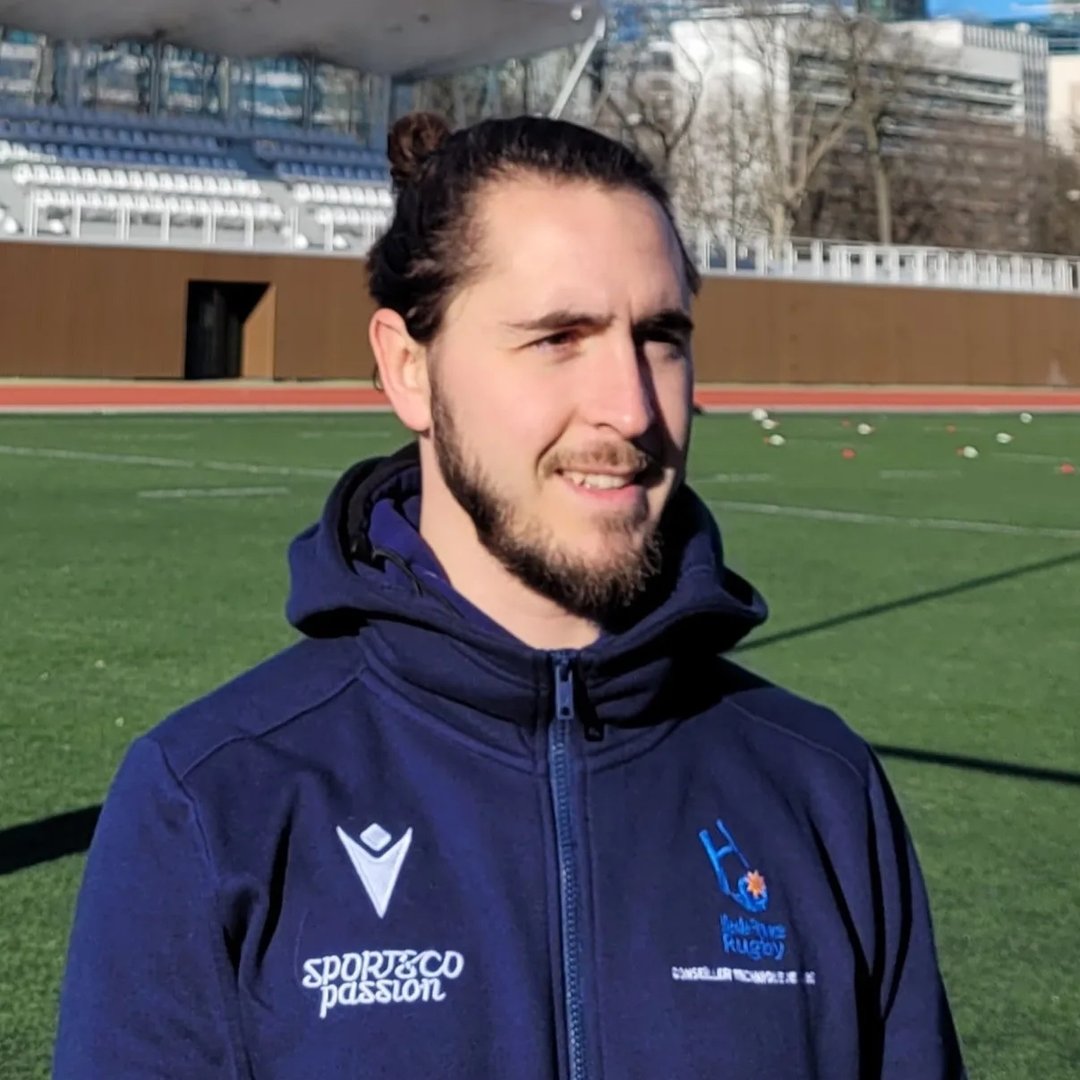 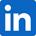 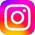 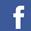 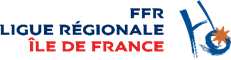 Ligue Régionale Ile-de-France de Rugby 
9 rue Omer Talon - 75011 Paris
01 43 42 51 51 
ligueidf.ffr.fr
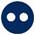 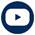 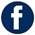 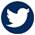 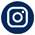 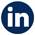 8